Data taking proposal of ψ(3770) scan
Motivation
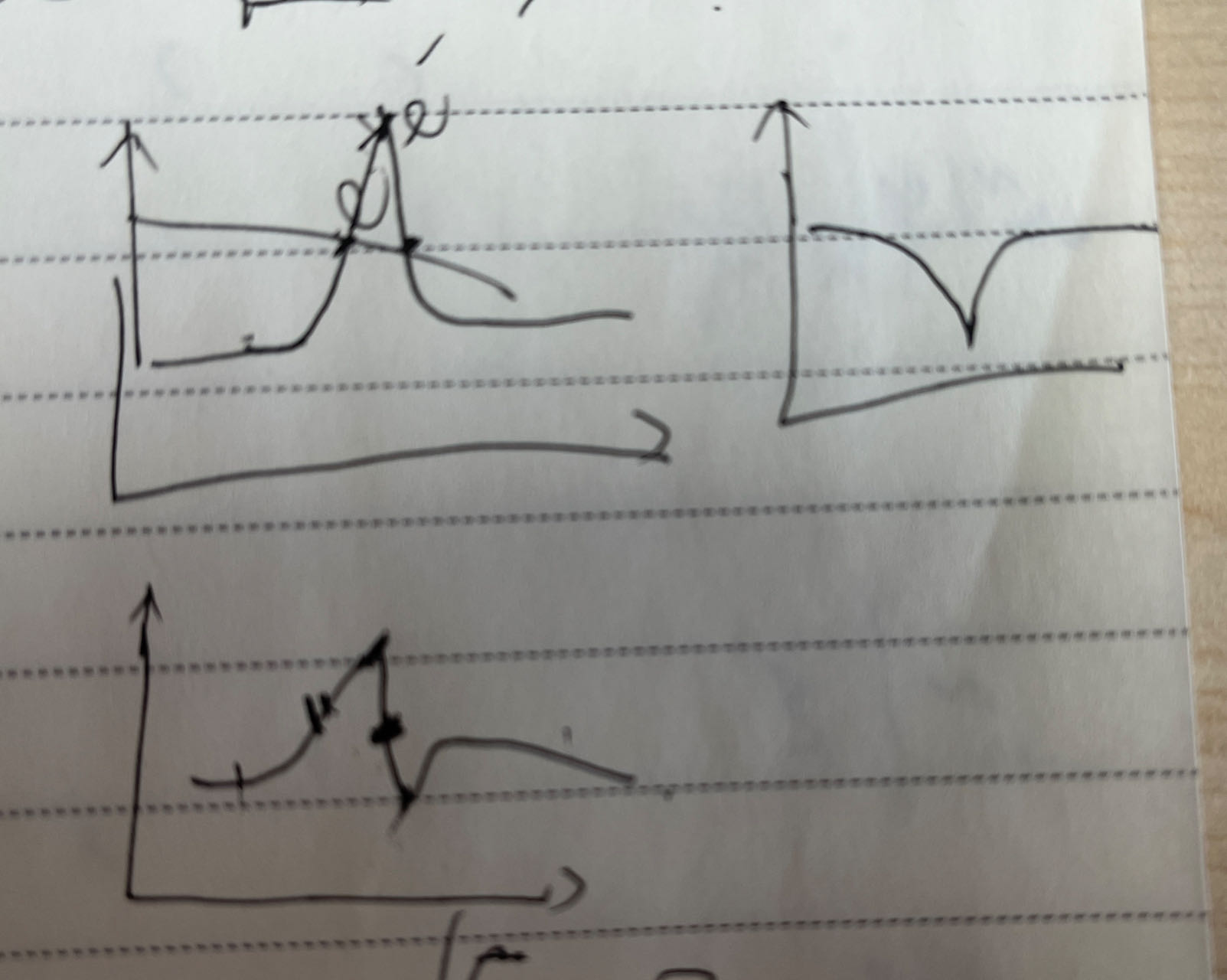 分析策略
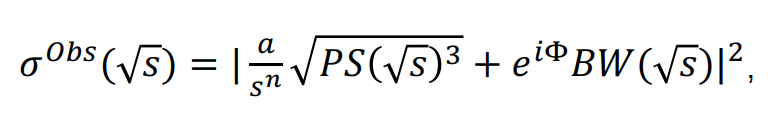 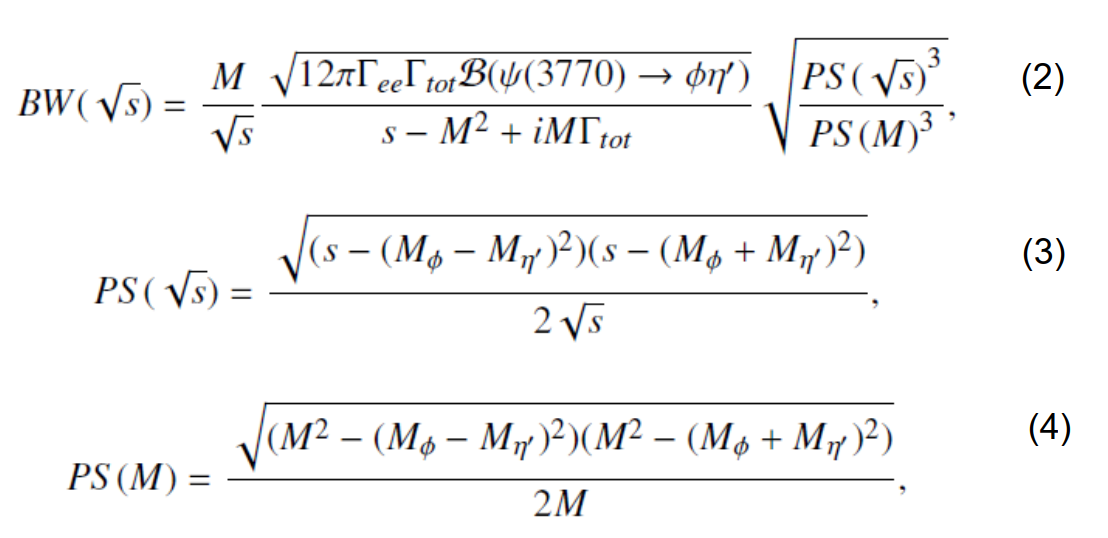 s  : 质心能量
M: 质量
5/30/2024
中期考核
3
分析策略
（1）
（2）
（3）
（4）
s  : 质心能量
M: 质量
5/30/2024
中期考核
4
分析策略
（5）
（6）
公式(5)可以改写为：
（7）
（8）
[1] Int. J. Mod. Phys. A 27 (2012), 1250150
5/30/2024
中期考核
5
分析策略
（9）
（10）
Br的拟合误差可以被评估为
（11）
5/30/2024
中期考核
6
输入参数
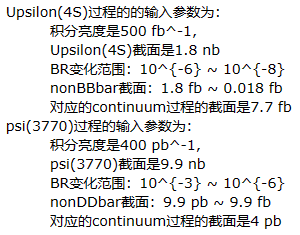 固定BR=0.4e-3, phi=270，s=3.773

总截面确实是有最小值
将s从3.74变化到3.8，phi=270

数值求解截面极小时Br的值
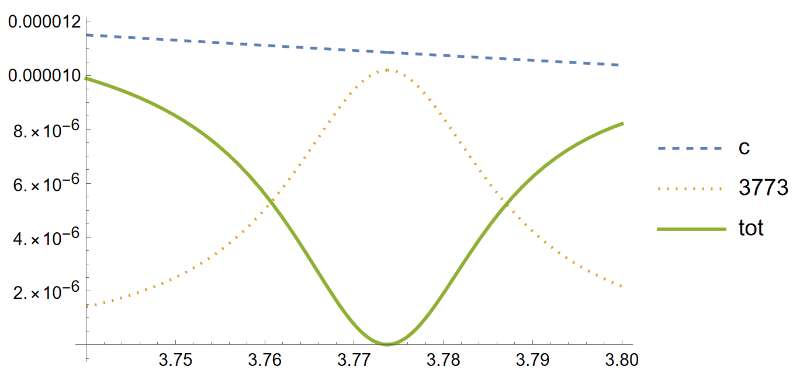 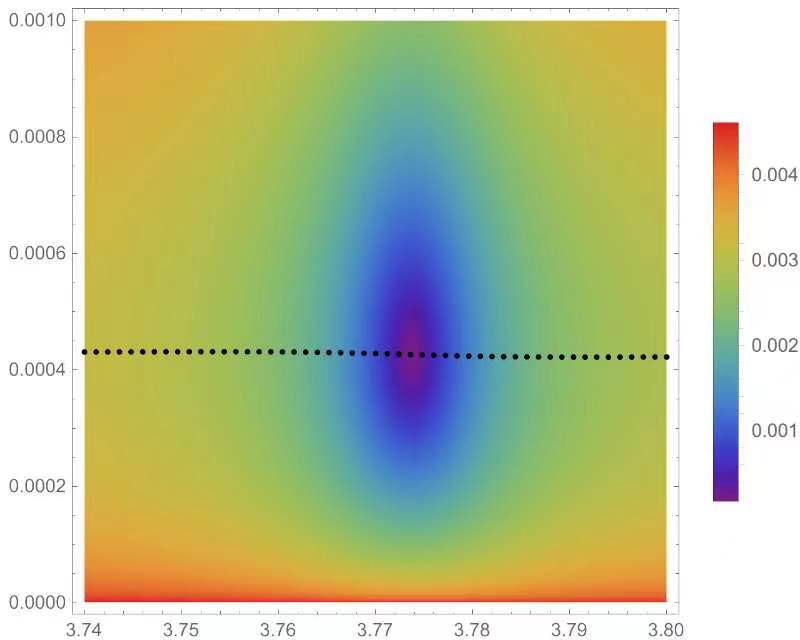 预计能量点s  phi=270   二阶片偏导的分布
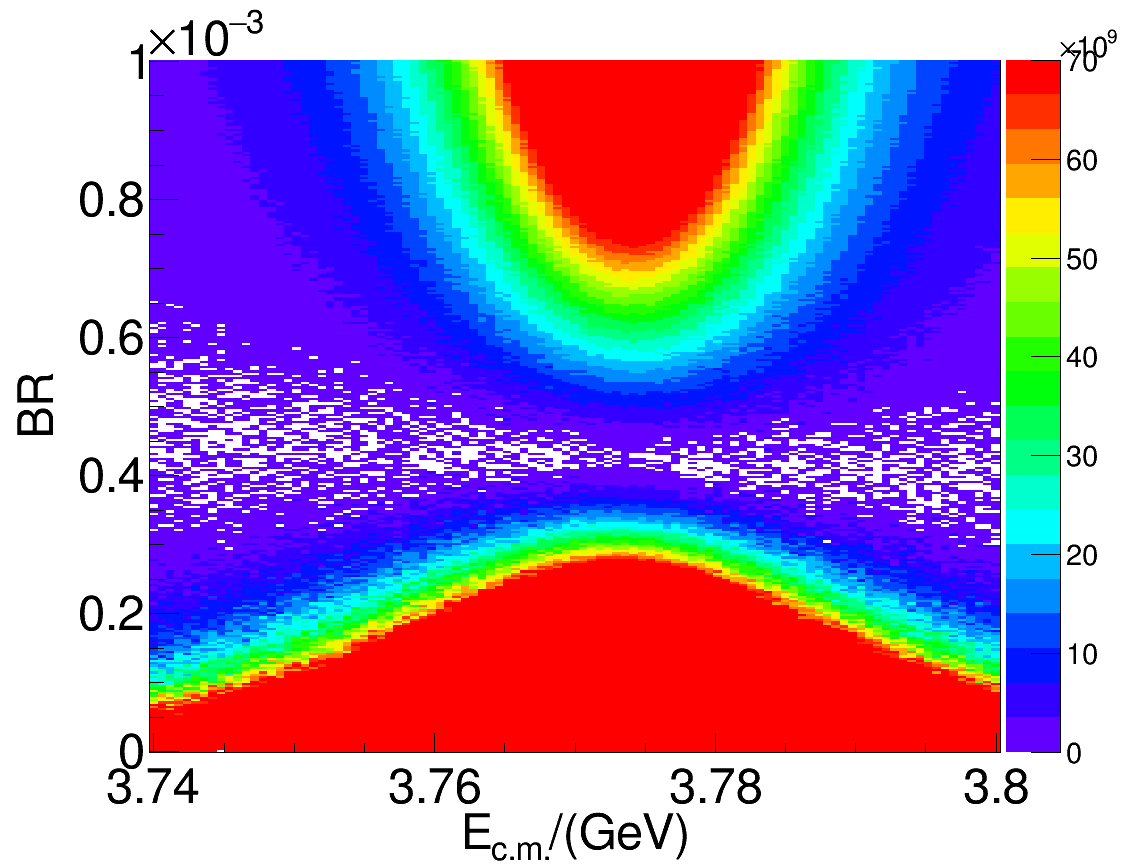 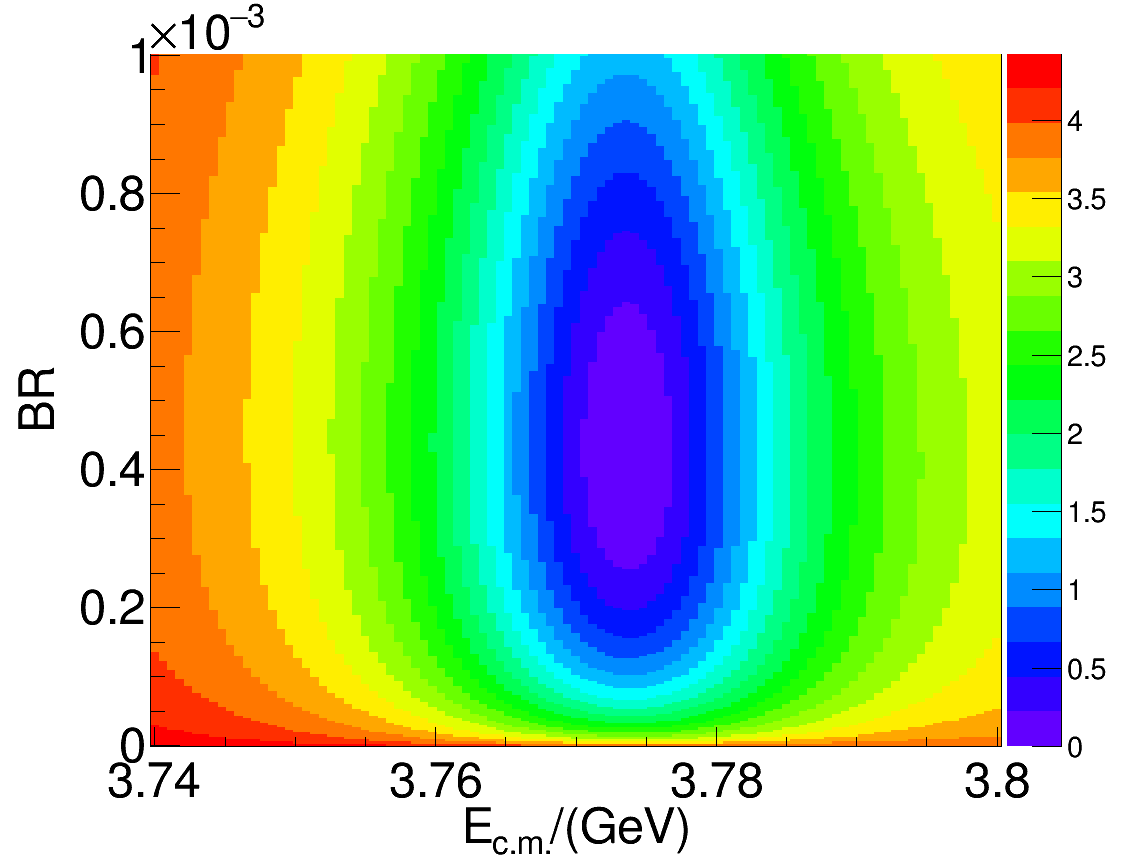 预计能量点s  phi=270   二阶片偏导的分布
3773  phi=270   二阶片偏导的分布
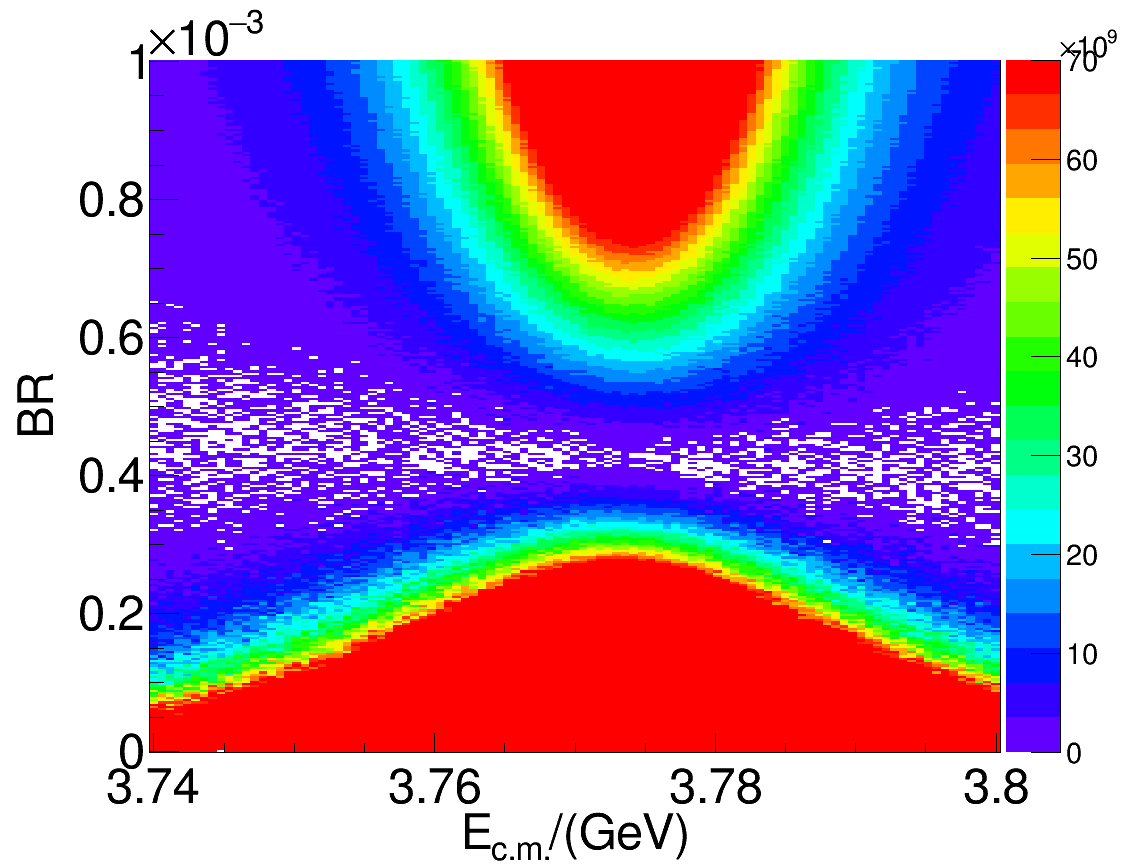 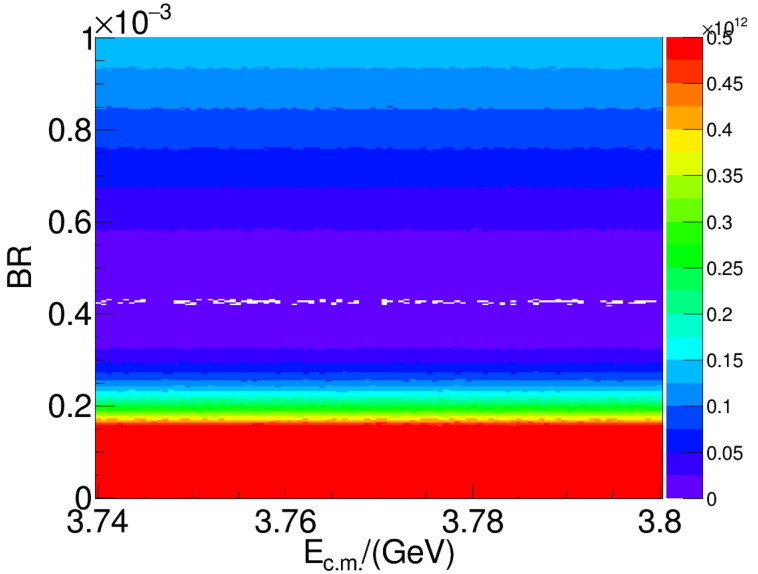 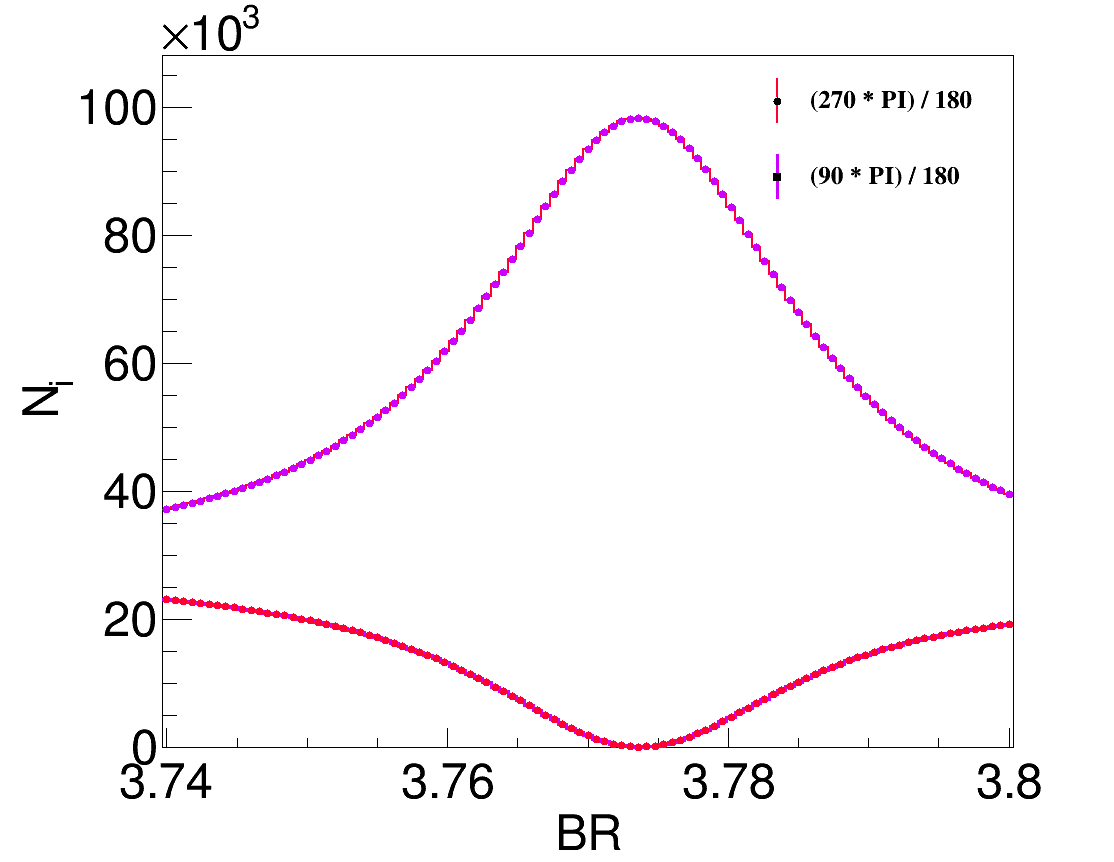 s从3.74到3.8变动，phi固定为270，数值求解截面极小时Br的值
事例数的分布(s+3773)
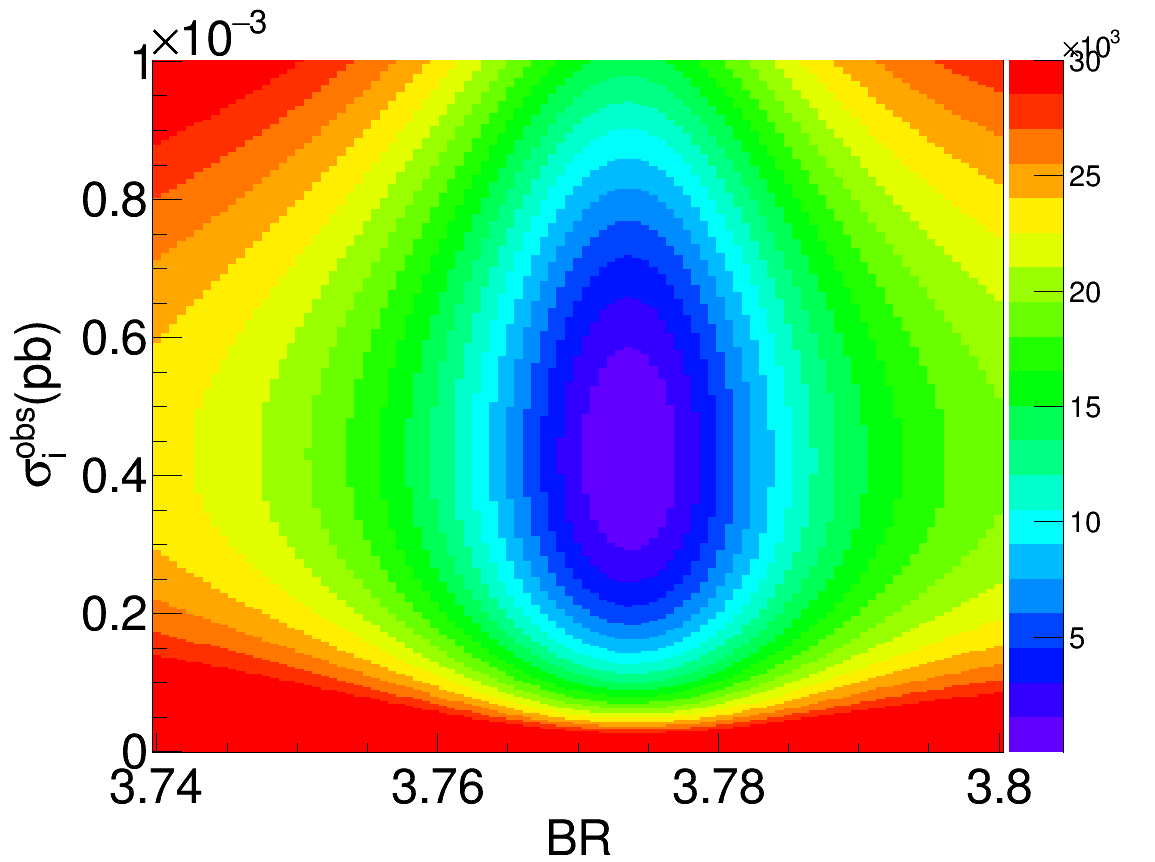 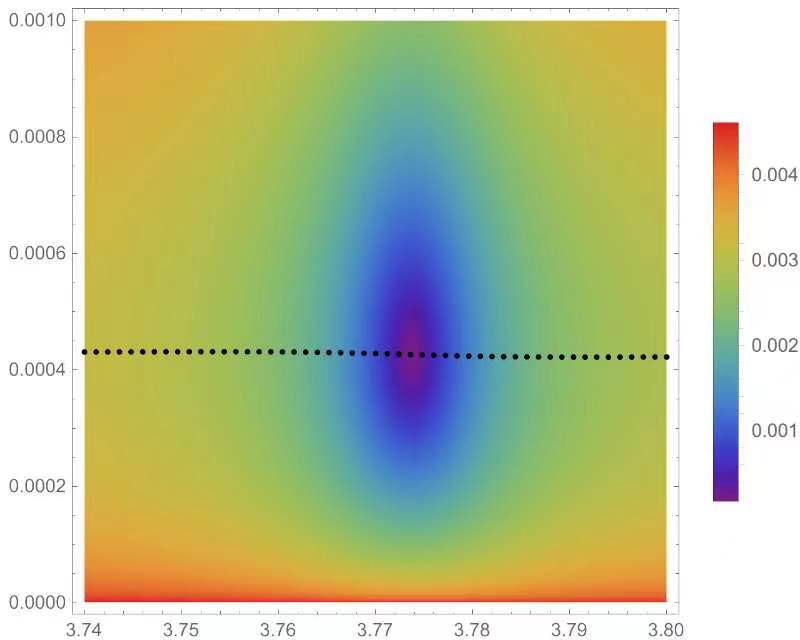 逻辑： 3773 + continuum   发生干涉   事例数
               s    + continuum   发生干涉   事例数
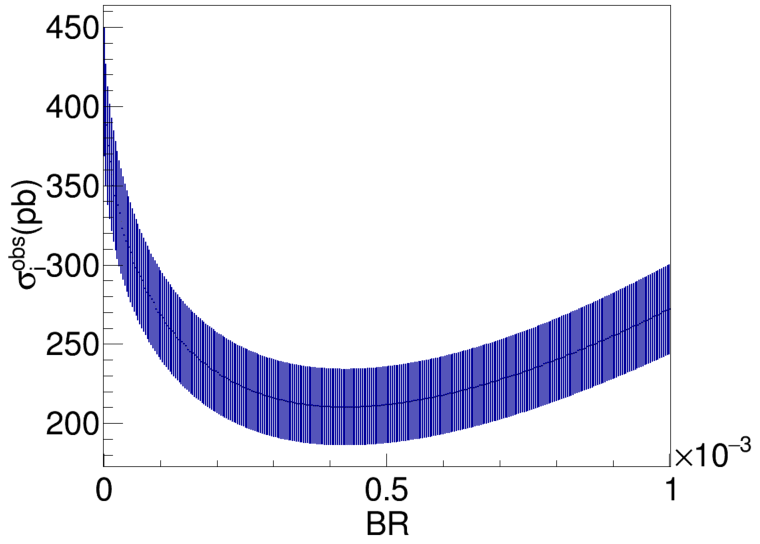 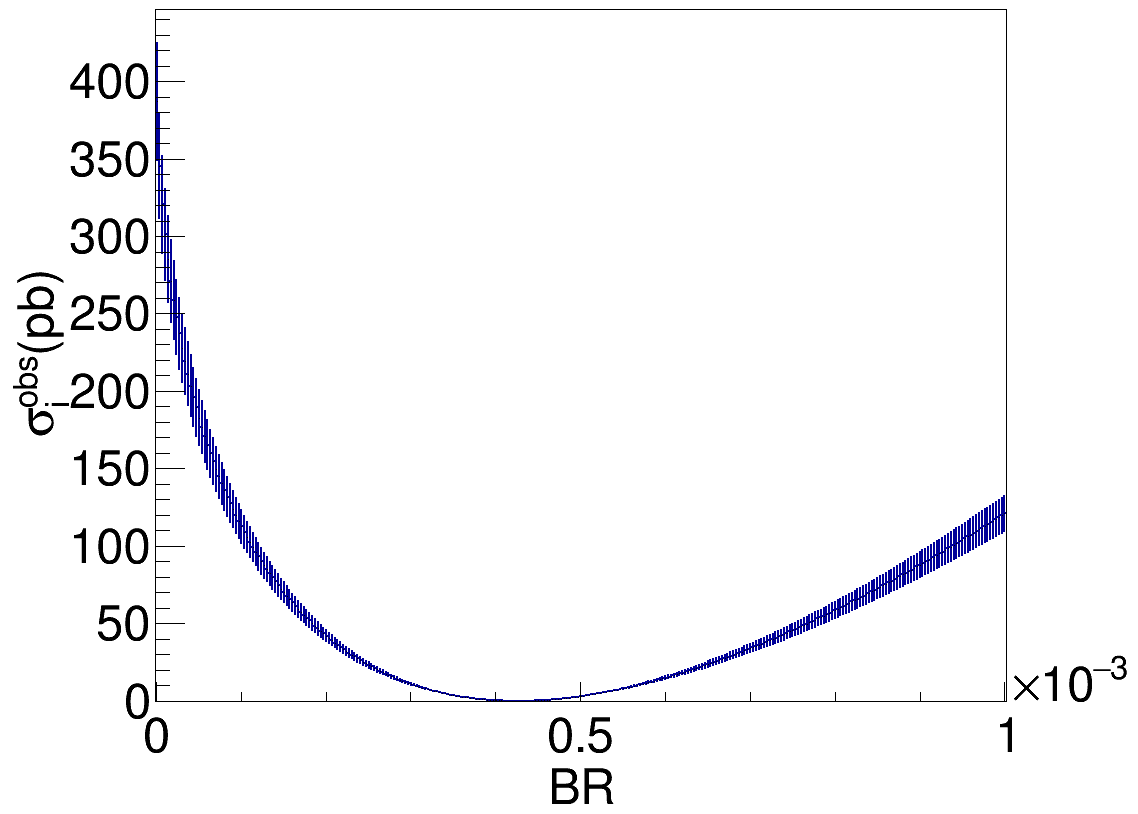 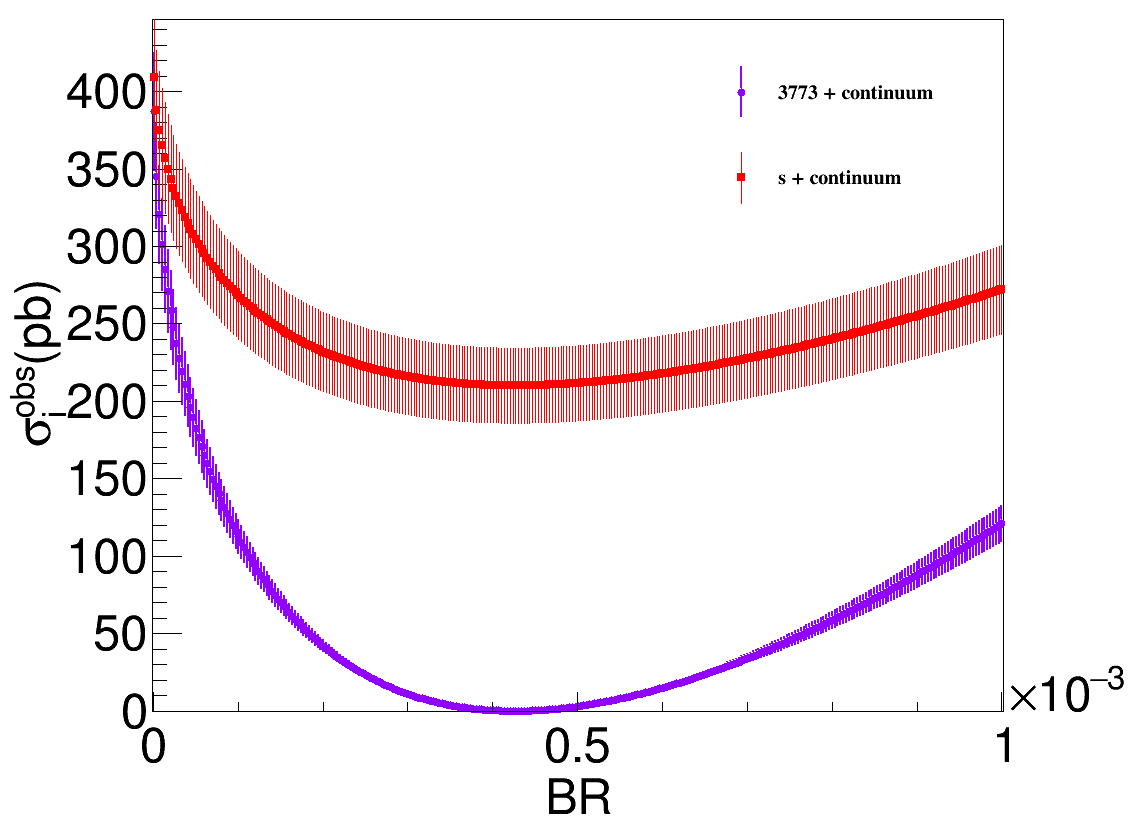 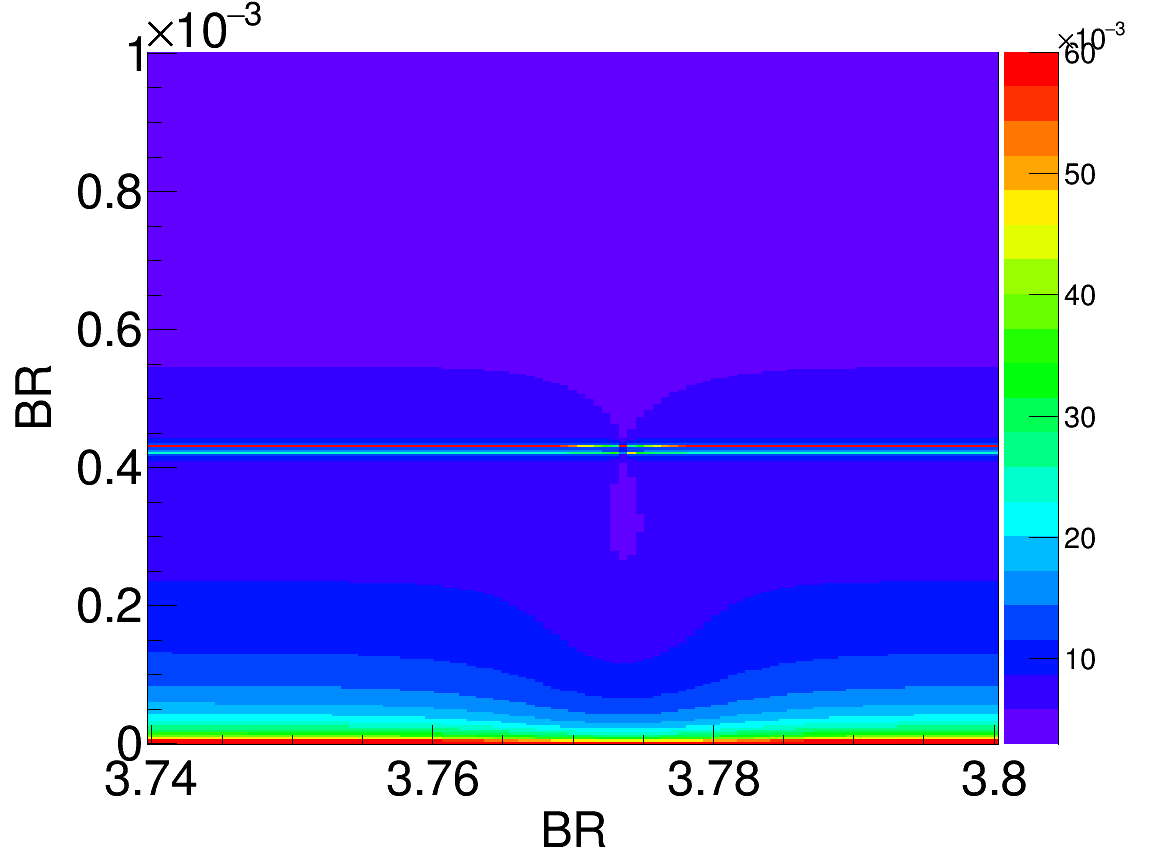